Backcasting – hur når Sverige fossilfri energiåtervinning från avfallsförbränning
Rapportnummer 2024:04
Februari 2024
AVFALL SVERIGESUTVECKLINGSSATSNINGAR
Syftet med Avfall Sveriges utvecklingssatsning är att genom samordnade insatser främja medlemmarnas verksamhetsutveckling för en avfallshantering som är miljöriktig och hållbar utifrån ett samhällsansvar. 
Utvecklingssatsningens inriktning utgår från medlemmarnas behov, är starkt medlemsförankrad, framförallt genom arbetsgrupperna, och har sin grund i Avfall Sveriges vision ”Det finns inget avfall”. 
Särskilda satsningar
Arbetsgrupperna för energiåtervinning, biologisk återvinning och avfallsanläggningar har egna utvecklingssatsningar som de själva bekostar och beslutar om.
Projektinformation
Sökande:
2050 Consulting AB

Genomförare:
Rebecka Hovenberg, 2050 Consulting AB

Projektledare:
Rebecka Hovenberg, 2050 Consulting AB

Finansiär:
Avfall Sveriges Energiåtervinningssatsning
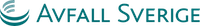 Syfte & målsättning
Genomföra en uppdatering av backcastinganalysen för att bedöma framstegen mot klimatmålen och tillhandahålla relevanta verktyg.
Utvärdera de uppsatta klimatmålen för energiåtervinningsanläggningar och medlemsföretagens framsteg.
Systematiskt identifiera områden där styrmedel eller innovationer saknas för att nå klimatmålen.
Skapa en grund för fortsatta diskussioner om styrmedel, nya tekniska lösningar och affärsmodeller med relevanta aktörer.
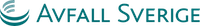 Nyckelresultat
Inkluderar uppströms sorteringsåtgärder, differentierade avgifter för ökad utsortering samt fossilfria bränslen, och förbehandlingsanläggningar för ökad utsortering.
Förstärkt fokus på CCS (Carbon Capture and Storage) och CCU (Carbon Capture and Usage) som en viktig del av strategin för att minska utsläppen.
Uppdaterade åtgärder baserat på medlemmarnas input leder till en ökad implementering av koldioxidinfångning.
Behovet av nya regleringar och ekonomiska incitament för att stödja övergången till fossilfria lösningar och tekniker framhävs som kritiskt.
Nyckelresultat
Vikten av koldioxidinfångning beroende på %-fossilhalt infört avfall
CCU tillagt till CCS för ökad koldioxidinfångning.
Kapacitetsökning till 0/40/90 % för infångning, baserat på företagsinput.
Osäkerhet kring CCU och kreditering av utsläppsminskningar.
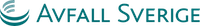 Nyckelresultat
Behov av styrmedel
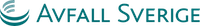 [Speaker Notes: En bra måttstock är 3-4 punkter
Vid nödfall kan man minska textstorleken men annars är det bra om den är 22pt stor.
Georgia brödtext.
Versaler på rubrik

Tabeller gör sig bra om dem får ta plats, de får gärna ha en egen sida och att man istället skriver ”se tabell på sida X”.]
Nyckelresultat
Osäkra framtidsfaktorer
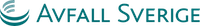 [Speaker Notes: En bra måttstock är 3-4 punkter
Vid nödfall kan man minska textstorleken men annars är det bra om den är 22pt stor.
Georgia brödtext.
Versaler på rubrik

Tabeller gör sig bra om dem får ta plats, de får gärna ha en egen sida och att man istället skriver ”se tabell på sida X”.]
Nyckelresultat
Skillnad mellan tidigare studie (2021) och ny studie (2023) för alla åtgärder exkl koldioxidinfångning
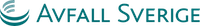 Insikter & slutsatser
Utökning av Koldioxidinfångning
Genom att införa CCU tillsammans med CCS breddas möjligheterna för effektiv koldioxidinfångning.
Höjd Målsättning för Infångningskapacitet
Uppdateringar baserade på företagsfeedback visar en ambitionshöjning till att uppnå upp till 90% infångningskapacitet.
Behov av Tydligare Regelverk
Osäkerheten kring CCU och kreditering inom EU ETS understryker behovet av klarare regler för att säkerställa att utsläppsminskningar tillgodoräknas korrekt.
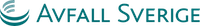 Rapportinformation
RAPPORTEN FINNS FÖR NEDLADDNING (kostnadsfritt för Avfall Sveriges medlemmar) på Avfall Sveriges hemsida
MER INFORMATION Klas Svensson
klas.svensson@avfallsverige.se
Tack!
www.avfallsverige.se